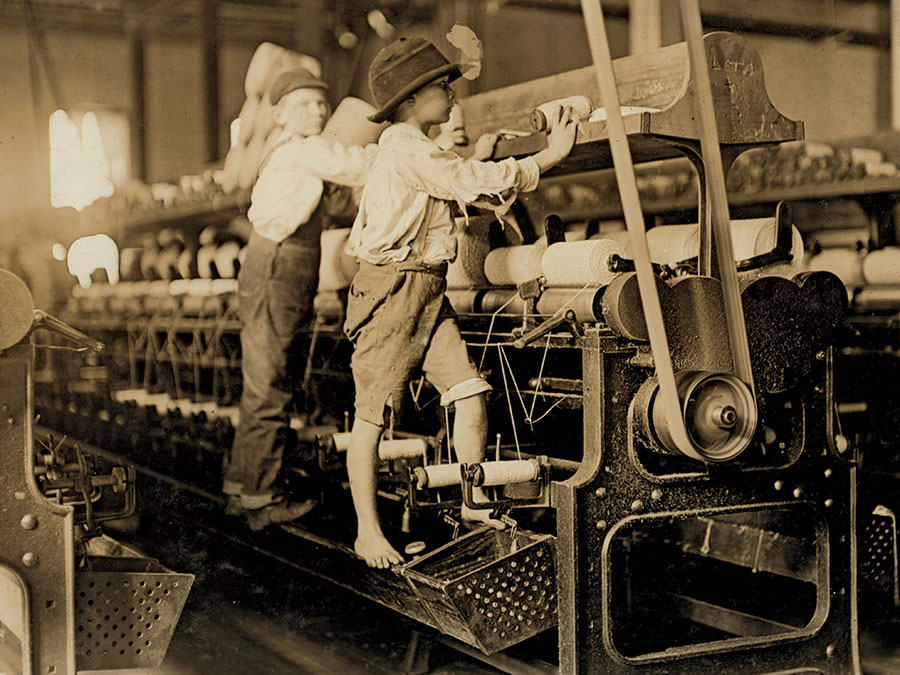 Κοινωνικές και πολιτικές διαστάσεις της βιομηχανικής επανάστασης
Επιμέλεια παρουσίασης: 

Ι.Π. Αμπελάς, Φιλόλογος ΠΕ02 
Μουσικό Σχολείο Χανίων 2019-20
Ιστορία Γ΄ Γυμνασίου
2
Ι.Π. ΑΜΠΕΛΑΣ, ΠΕ02 - ΙΣΤΟΡΙΑ Γ΄ ΓΥΜΝΑΣΙΟΥ
ΜΟΥΣΙΚΟ ΣΧΟΛΕΙΟ ΧΑΝΙΩΝ 2019-20
Πληθυσμιακές αλλαγές
Βελτίωση του βιοτικού επιπέδου  εντυπωσιακή αύξηση του πληθυσμού (μετά το 1850)

εσωτερική μετανάστευση (από την ύπαιθρο στις βιομηχανικές πόλεις): αστυφιλία
εξωτερική μετανάστευση (από την Ευρώπη στις ΗΠΑ, στον Καναδά και στην Αυστραλία)
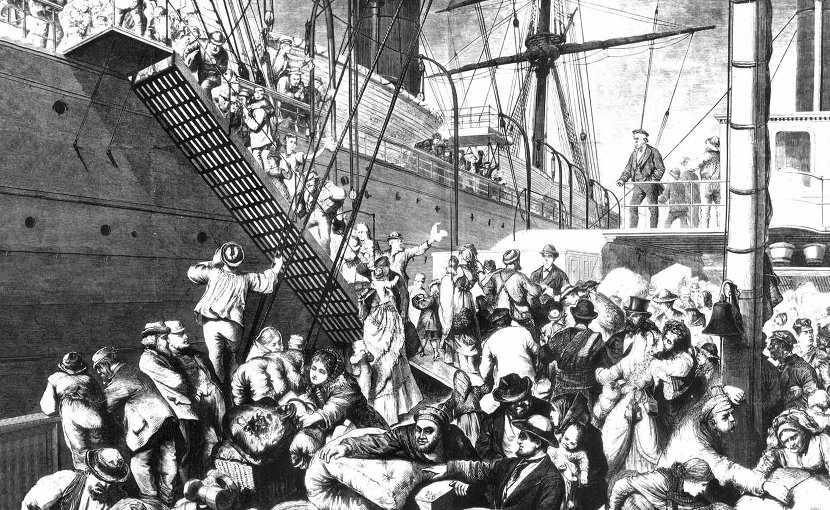 3
Ι.Π. ΑΜΠΕΛΑΣ, ΠΕ02 - ΙΣΤΟΡΙΑ Γ΄ ΓΥΜΝΑΣΙΟΥ
ΜΟΥΣΙΚΟ ΣΧΟΛΕΙΟ ΧΑΝΙΩΝ 2019-20
Η μετανάστευση στις Η.Π.Α.
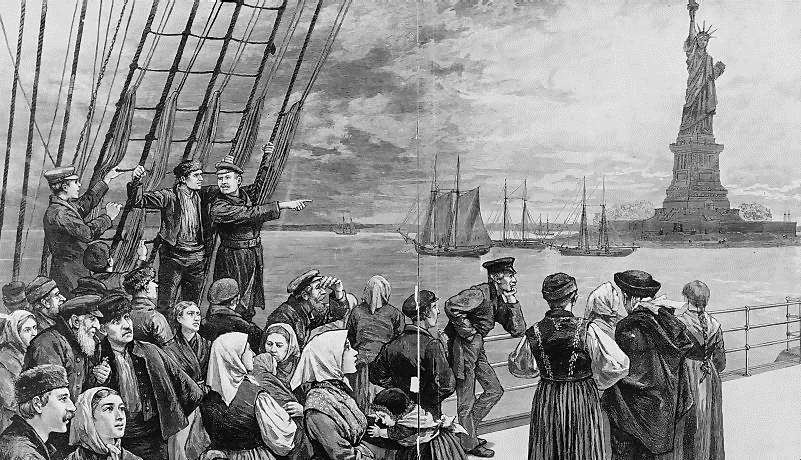 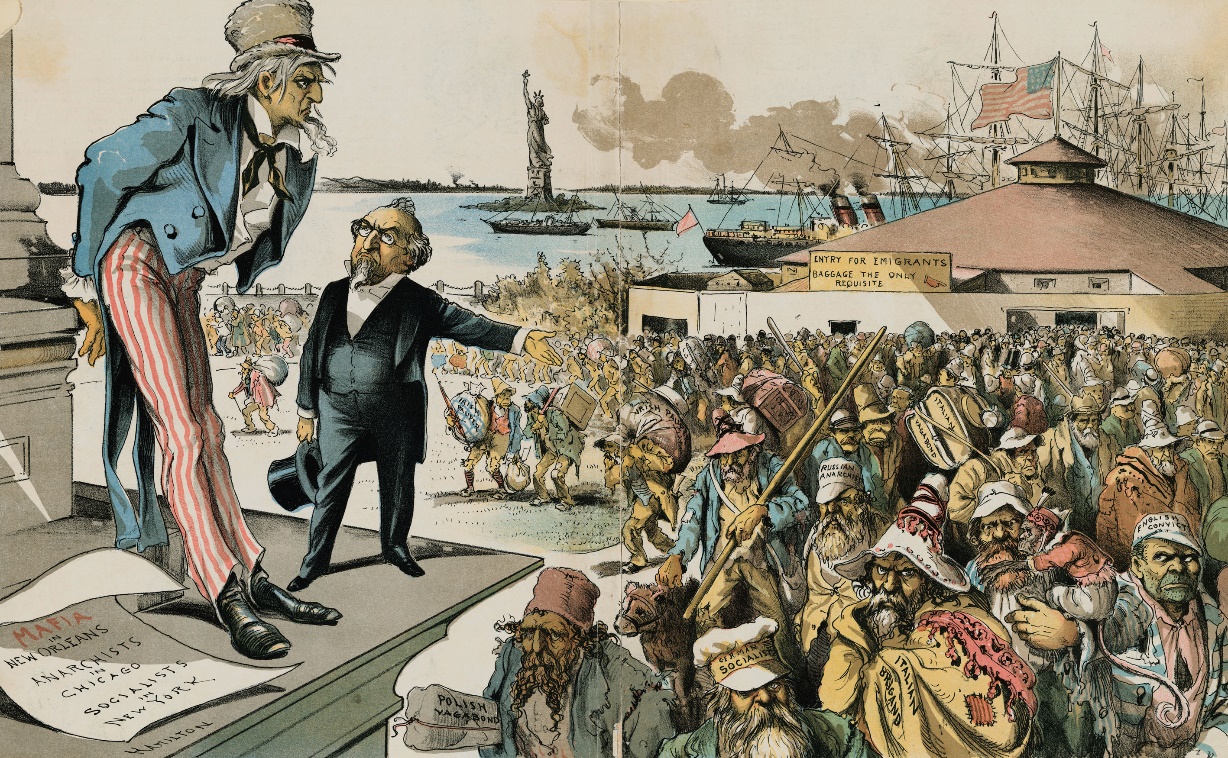 Από τη μία η ελπίδα για μία νέα αρχή …  		    Από την άλλη η καχυποψία και οι προκαταλήψεις …
4
Ι.Π. ΑΜΠΕΛΑΣ, ΠΕ02 - ΙΣΤΟΡΙΑ Γ΄ ΓΥΜΝΑΣΙΟΥ
ΜΟΥΣΙΚΟ ΣΧΟΛΕΙΟ ΧΑΝΙΩΝ 2019-20
Η κοινωνική διαστρωμάτωση
Η ευρωπαϊκή εκβιομηχανισμένη κοινωνία  19ου αι.
Η σύνθεση της αστικής τάξης 19ος αι.
⃰ Η θέση των αριστοκρατών δεν είναι παντού η ίδια: π.χ. Αγγλία σημαντικό κύρος, οικονομική δύναμη ≠ Γαλλία: μειωμένη δύναμη.
5
Ι.Π. ΑΜΠΕΛΑΣ, ΠΕ02 - ΙΣΤΟΡΙΑ Γ΄ ΓΥΜΝΑΣΙΟΥ
ΜΟΥΣΙΚΟ ΣΧΟΛΕΙΟ ΧΑΝΙΩΝ 2019-20
Έντονες κοινωνικές αντιθέσεις
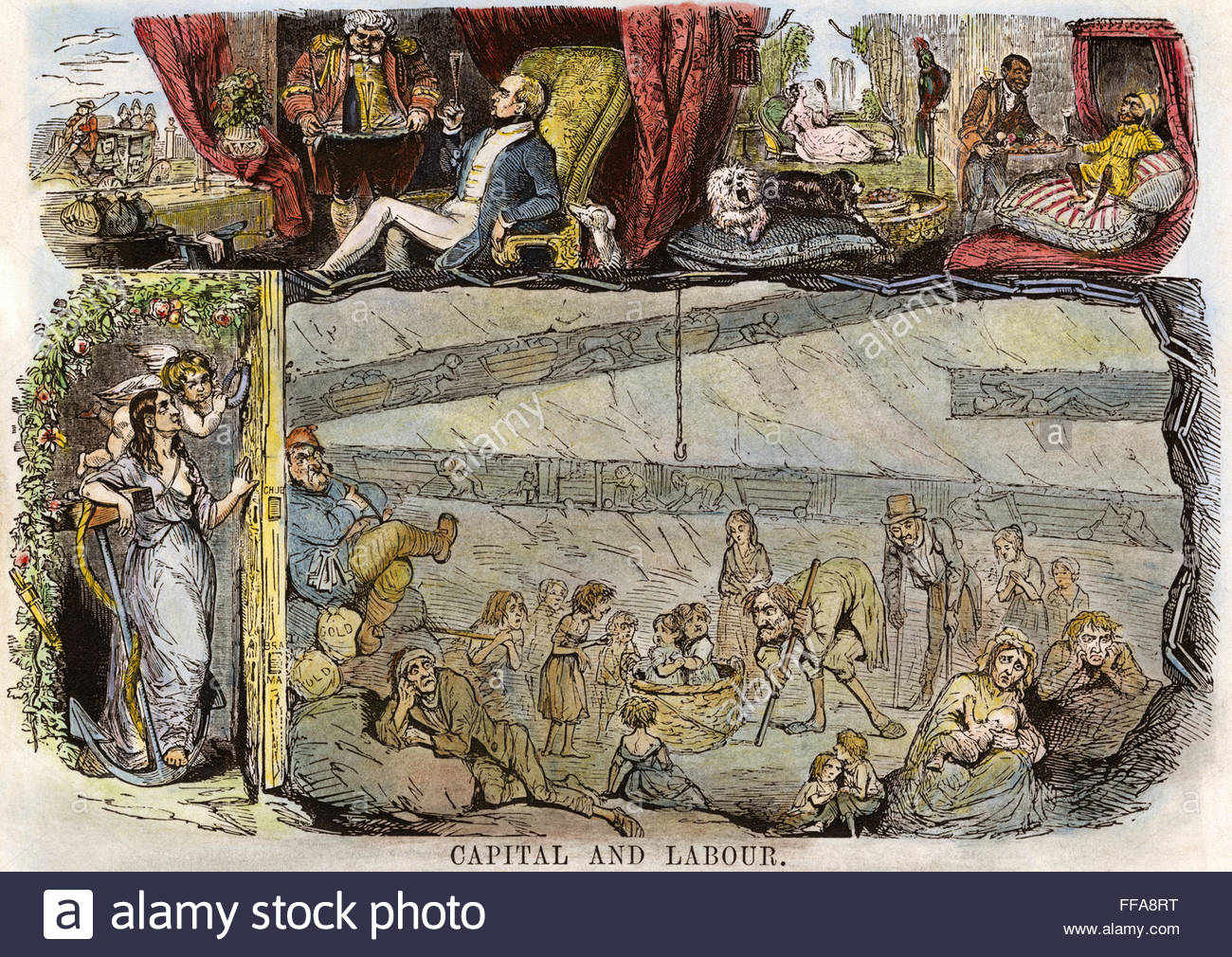 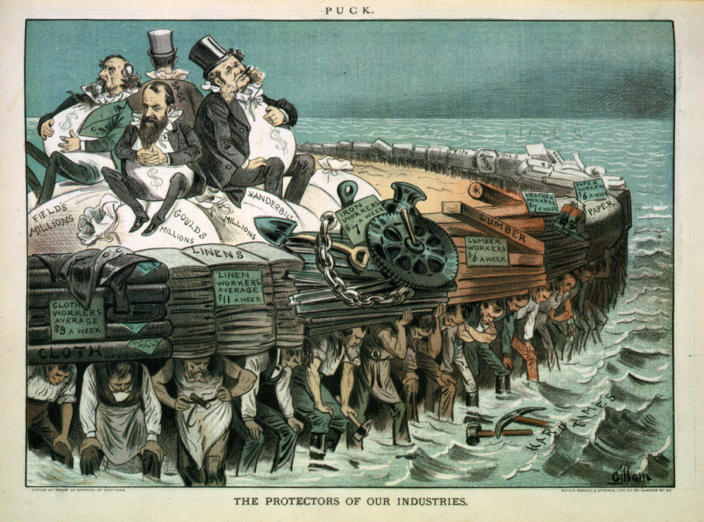 6
Ι.Π. ΑΜΠΕΛΑΣ, ΠΕ02 - ΙΣΤΟΡΙΑ Γ΄ ΓΥΜΝΑΣΙΟΥ
ΜΟΥΣΙΚΟ ΣΧΟΛΕΙΟ ΧΑΝΙΩΝ 2019-20
Η εργατική τάξη
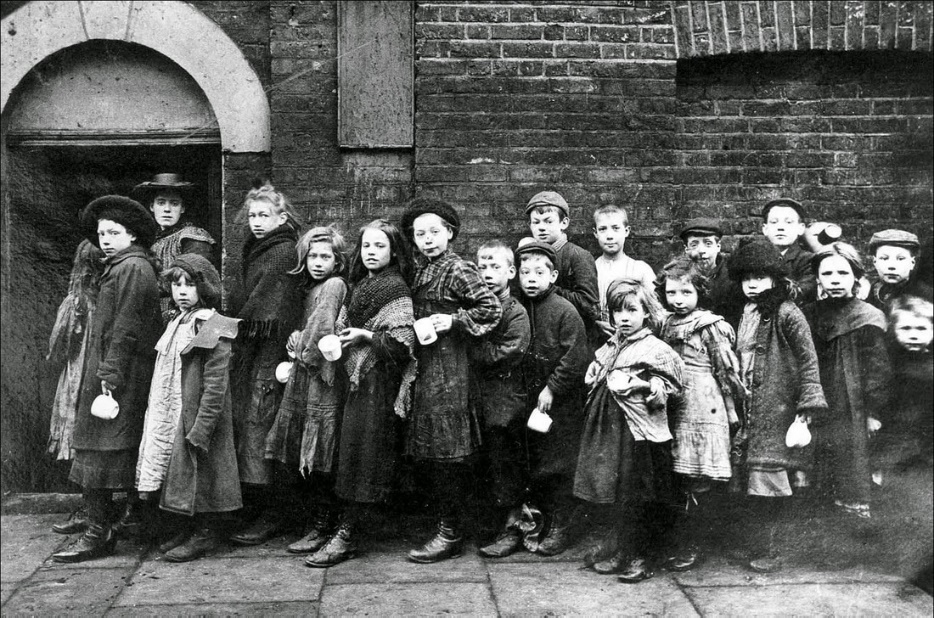 Ραγδαία πληθυσμιακή αύξηση
Καθημερινή εργασία 12-16 ωρών
Καμία ημέρα ανάπαυσης
Μισθοί πείνας
Διαβίωση σε ανθυγιεινά σπίτια
Μικρό προσδόκιμο ζωής
Παιδική εργασία
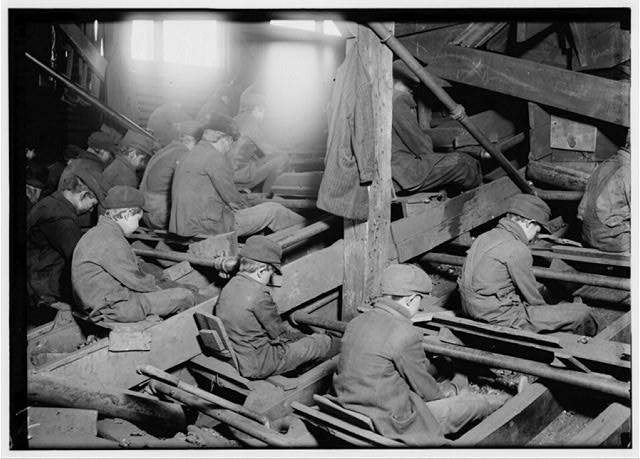 7
Ι.Π. ΑΜΠΕΛΑΣ, ΠΕ02 - ΙΣΤΟΡΙΑ Γ΄ ΓΥΜΝΑΣΙΟΥ
ΜΟΥΣΙΚΟ ΣΧΟΛΕΙΟ ΧΑΝΙΩΝ 2019-20
Η εκμετάλλευση των παιδιών
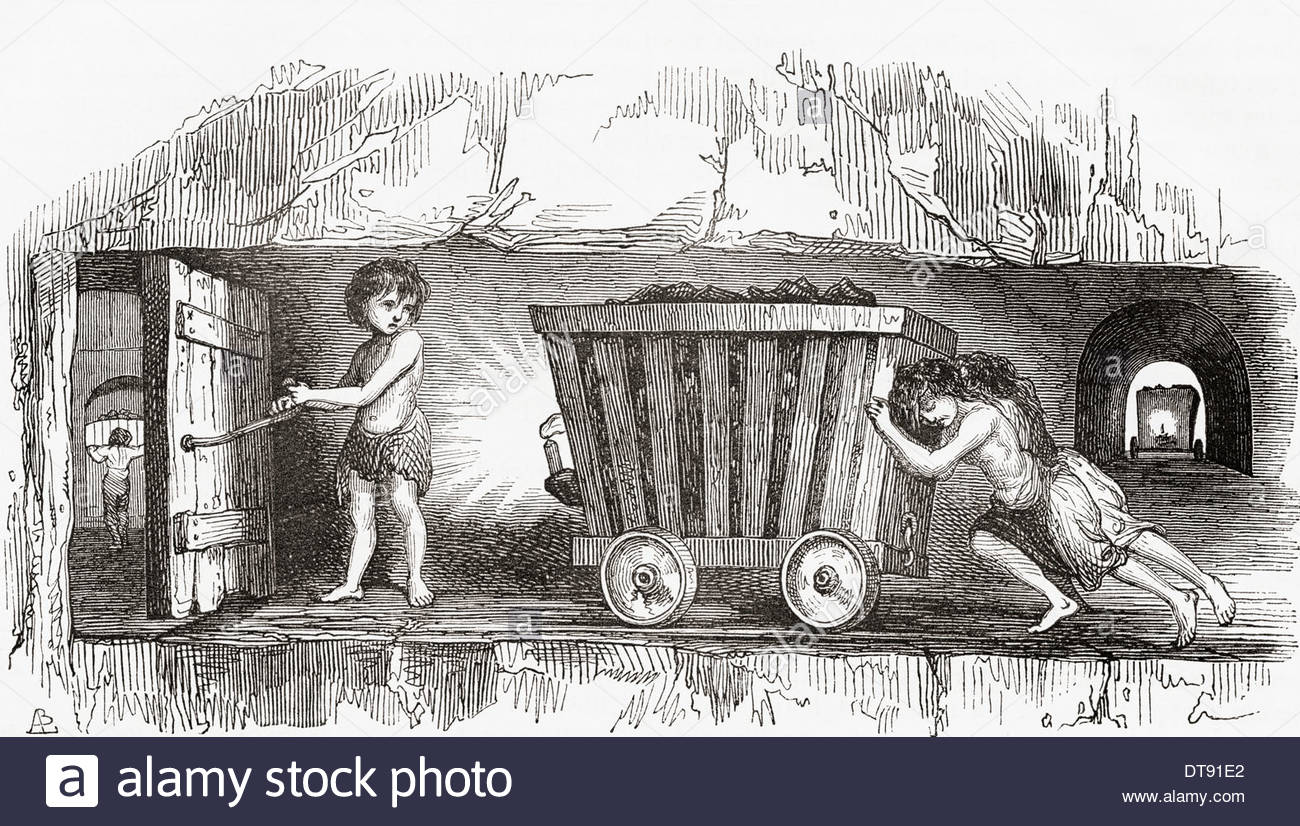 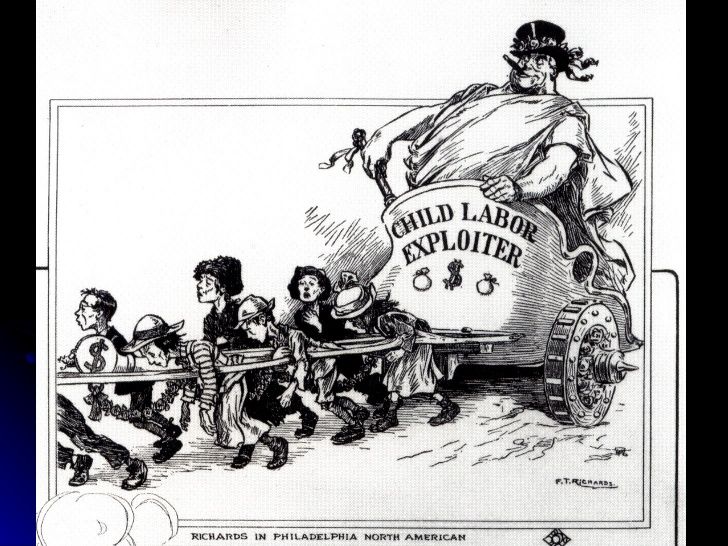 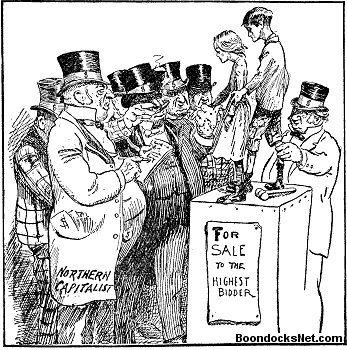 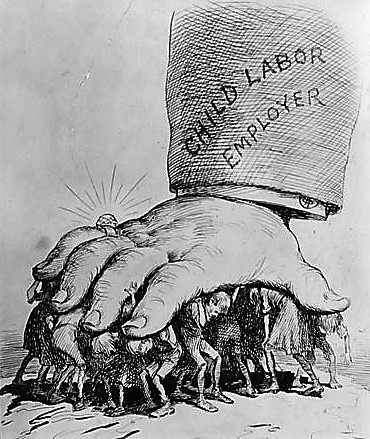 Πολιτικές γελοιογραφίες της εποχής καυτηριάζουν το θέμα της παιδικής εργασίας στην εκβιομηχανισμένη Ευρώπη και Αμερική.
8
Ι.Π. ΑΜΠΕΛΑΣ, ΠΕ02 - ΙΣΤΟΡΙΑ Γ΄ ΓΥΜΝΑΣΙΟΥ
ΜΟΥΣΙΚΟ ΣΧΟΛΕΙΟ ΧΑΝΙΩΝ 2019-20
Οι σοσιαλιστικές θεωρίες και ο μαρξισμός
Σοσιαλισμός < social: προτεραιότητα του κοινωνικού συμφέροντος έναντι του ατομικού
Μαρξισμός < Karl Marx
Κομμουνιστικό Μανιφέστο (1848)
Το Κεφάλαιο  (1867)
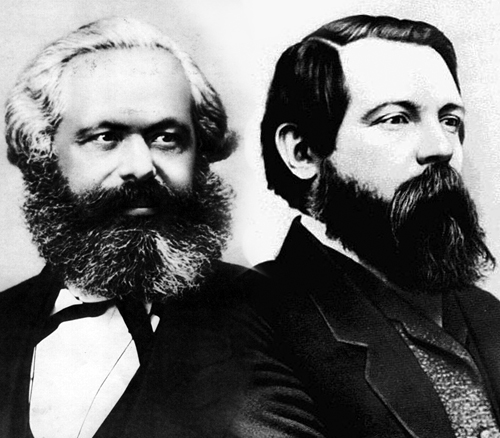 Karl Marx & Friedrich Engels
9
Ι.Π. ΑΜΠΕΛΑΣ, ΠΕ02 - ΙΣΤΟΡΙΑ Γ΄ ΓΥΜΝΑΣΙΟΥ
ΜΟΥΣΙΚΟ ΣΧΟΛΕΙΟ ΧΑΝΙΩΝ 2019-20
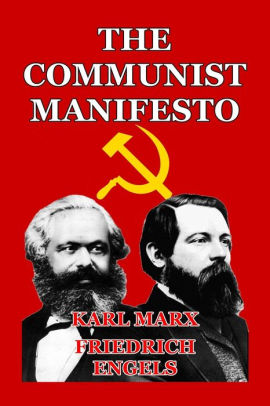 Οι βασικές θέσεις του μαρξισμού
Ολιγάριθμοι αστοί κατέχουν τα μέσα παραγωγής.
Πολυάριθμοι εργάτες δουλεύουν τα μέσα παραγωγής χωρίς να τα κατέχουν.
↓
κοινωνική αδικία – άθλιες συνθήκες ζωής
Οργάνωση της εργατικής τάξης στο δικό της κόμμα
Ανατροπή του καπιταλισμού
Κατοχή των μέσων παραγωγής
Αταξική κοινωνία
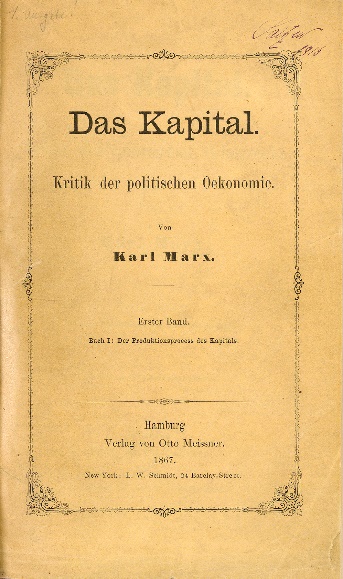 10
Ι.Π. ΑΜΠΕΛΑΣ, ΠΕ02 - ΙΣΤΟΡΙΑ Γ΄ ΓΥΜΝΑΣΙΟΥ
ΜΟΥΣΙΚΟ ΣΧΟΛΕΙΟ ΧΑΝΙΩΝ 2019-20
Η ανάπτυξη του συνδικαλισμού
Μετά το 1830: οργανωμένη διεκδίκηση αιτημάτων π.χ. οκτάωρο
Βασικός τρόπος διεκδίκησης: οι απεργίες
1η Μαΐου 1886: εργατική απεργία στο Σικάγο με αίτημα την οκτάωρη εργασία – βίαιη καταστολή – νεκροί → 
Η Πρωτομαγιά ως παγκόσμια ημέρα εργατικής τάξης (1890)
Τέλη 19ου αι: 
μείωση ωρών εργασίας σε 10
δημιουργία ταμείων ασφάλισης
υπογραφή συλλογικών συμβάσεων μεταξύ εργοδοτών και εργαζομένων
όριο κατώτερης αμοιβής
11
Ι.Π. ΑΜΠΕΛΑΣ, ΠΕ02 - ΙΣΤΟΡΙΑ Γ΄ ΓΥΜΝΑΣΙΟΥ
ΜΟΥΣΙΚΟ ΣΧΟΛΕΙΟ ΧΑΝΙΩΝ 2019-20
1-4/5/1886 Γεγονότα στο Σικάγο
Οι εργατικές διεκδικήσεις
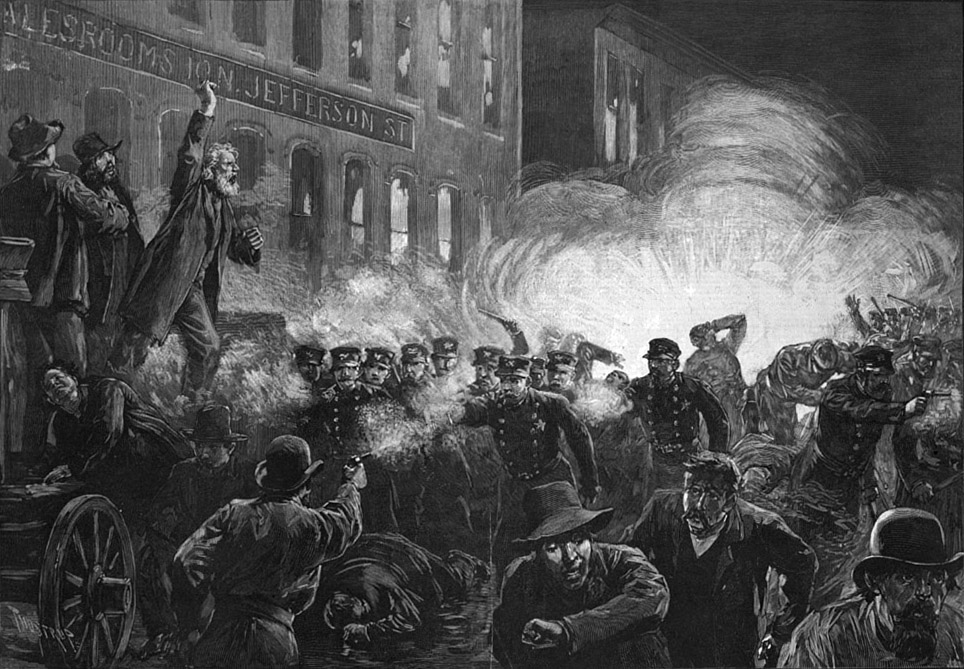 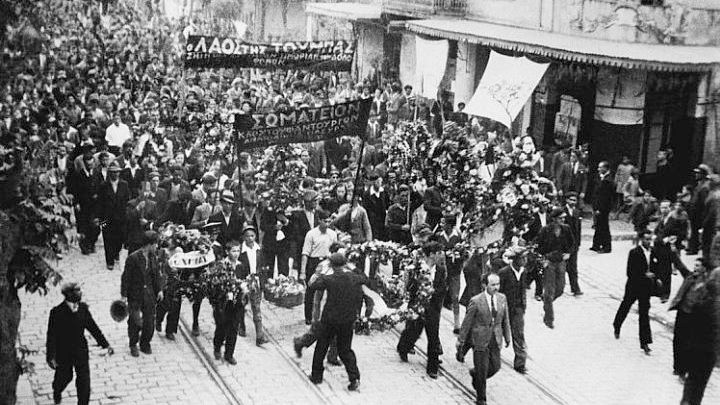 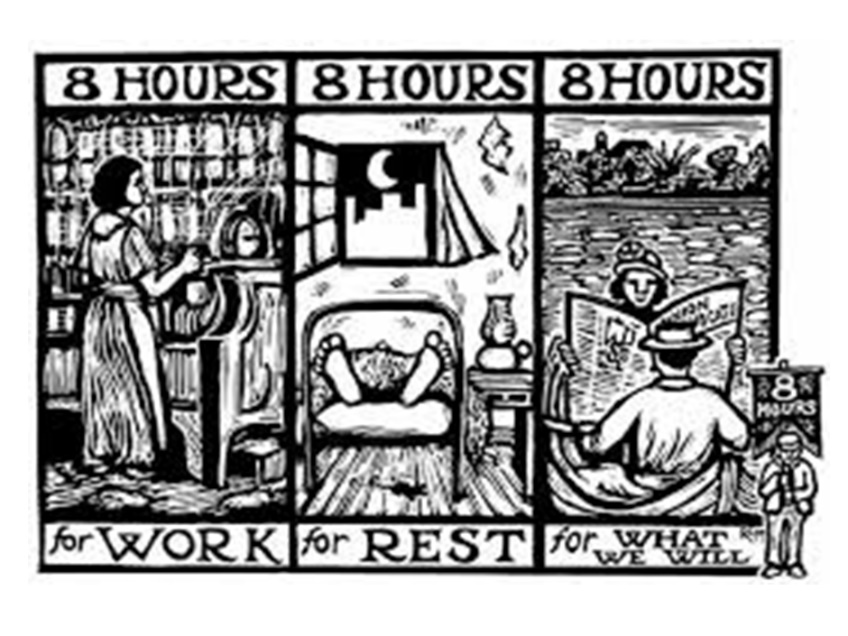 Τιμώντας την Εργατική Πρωτομαγιά στην Ελλάδα του 20ου αι.
12
Ι.Π. ΑΜΠΕΛΑΣ, ΠΕ02 - ΙΣΤΟΡΙΑ Γ΄ ΓΥΜΝΑΣΙΟΥ
ΜΟΥΣΙΚΟ ΣΧΟΛΕΙΟ ΧΑΝΙΩΝ 2019-20
Οι δύο απόψεις για την ανατροπή του καπιταλισμού
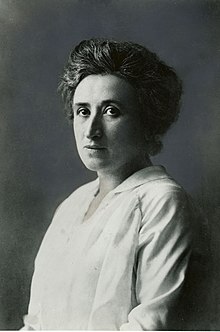 Μέσω εκλογών και νίκης των σοσιαλιστικών κομμάτων
Με επανάσταση και εγκαθίδρυση ενός νέου σοσιαλιστικού καθεστώτος
Ρόζα Λούξεμπουργκ -  Γερμανία
Λένιν - Ρωσία
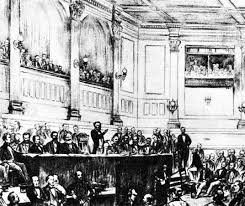 Ρόζα Λούξεμπουργκ, Εβραία φιλόσοφος, μαρξίστρια πολιτική θεωρητικός και επαναστάτρια. Δολοφονήθηκε το 1917 στο Βερολίνο.
Ο Μαρξ στο βήμα της 1ης Διεθνούς Ένωσης Εργατών (1864)
13
Ι.Π. ΑΜΠΕΛΑΣ, ΠΕ02 - ΙΣΤΟΡΙΑ Γ΄ ΓΥΜΝΑΣΙΟΥ
ΜΟΥΣΙΚΟ ΣΧΟΛΕΙΟ ΧΑΝΙΩΝ 2019-20
Το αίτημα για επαναστατική ανατροπή του καπιταλισμού
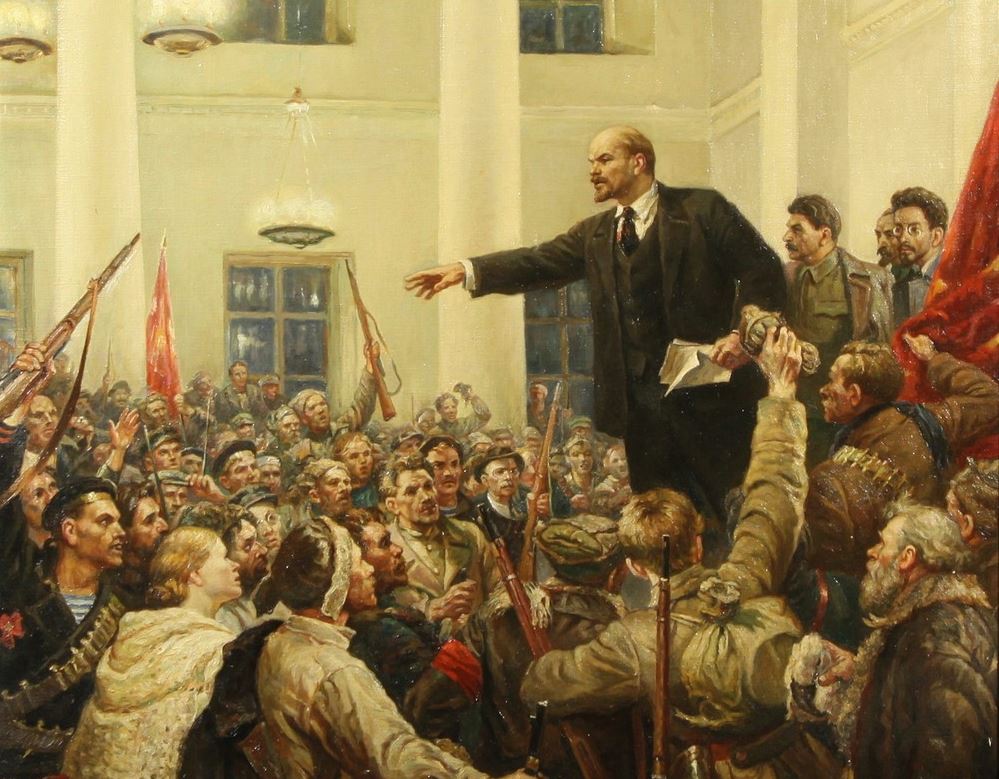 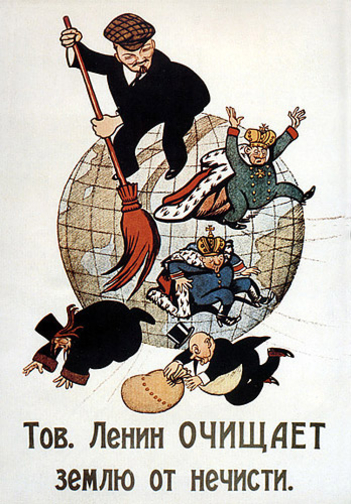 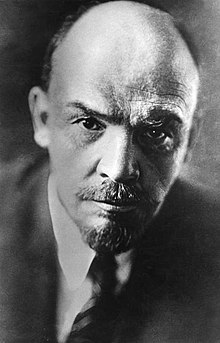 Ο Βλαντίμιρ Ιλίτς Ουλιάνοφ (1870 – 1924), γνωστός με το ψευδώνυμο Λένιν, ήταν Ρώσος κομμουνιστής επαναστάτης, πολιτικός και θεωρητικός. Ήταν ηγέτης της Ρωσικής Επανάστασης και επικεφαλής της Ε.Σ.Σ.Δ. (1922 – 1924), ηγέτης της Κομμουνιστικής Διεθνούς και του μπολσεβικικού κόμματος.
14
Ι.Π. ΑΜΠΕΛΑΣ, ΠΕ02 - ΙΣΤΟΡΙΑ Γ΄ ΓΥΜΝΑΣΙΟΥ
ΜΟΥΣΙΚΟ ΣΧΟΛΕΙΟ ΧΑΝΙΩΝ 2019-20
Η  χειραφέτηση των γυναικών
Αρχές 19ου αιώνα

εργασία σε εργοστάσια και επιχειρήσεις       → 

οικονομική ανεξαρτησία
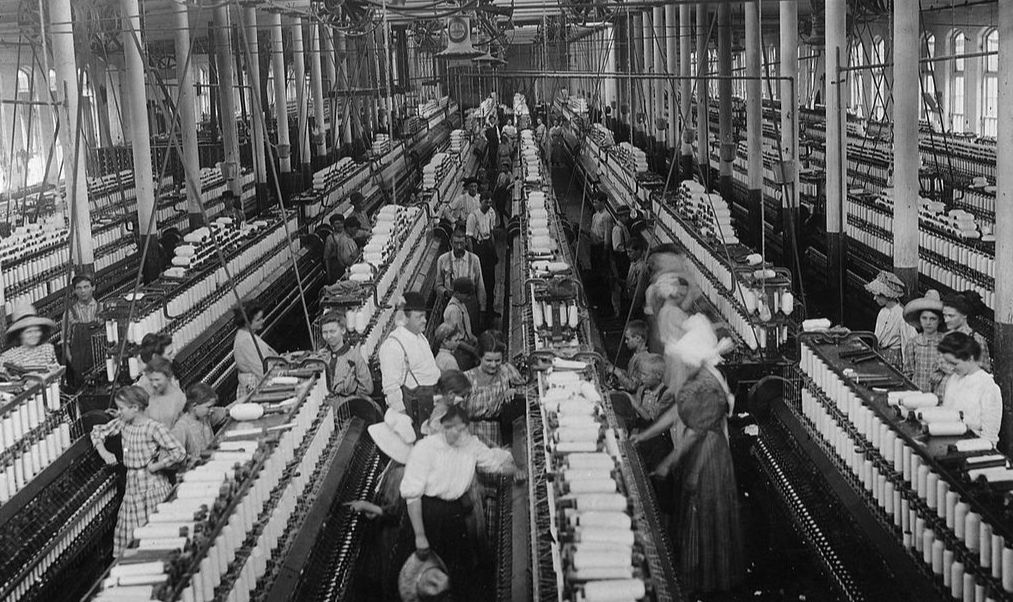 15
Ι.Π. ΑΜΠΕΛΑΣ, ΠΕ02 - ΙΣΤΟΡΙΑ Γ΄ ΓΥΜΝΑΣΙΟΥ
ΜΟΥΣΙΚΟ ΣΧΟΛΕΙΟ ΧΑΝΙΩΝ 2019-20
Η διεκδίκηση πολιτικών και νομικών δικαιωμάτων
Αρχές 20ου αιώνα
Οργάνωση γυναικείου κινήματος για
νομική χειραφέτηση
πολιτική χειραφέτηση
δικαίωμα ψήφου
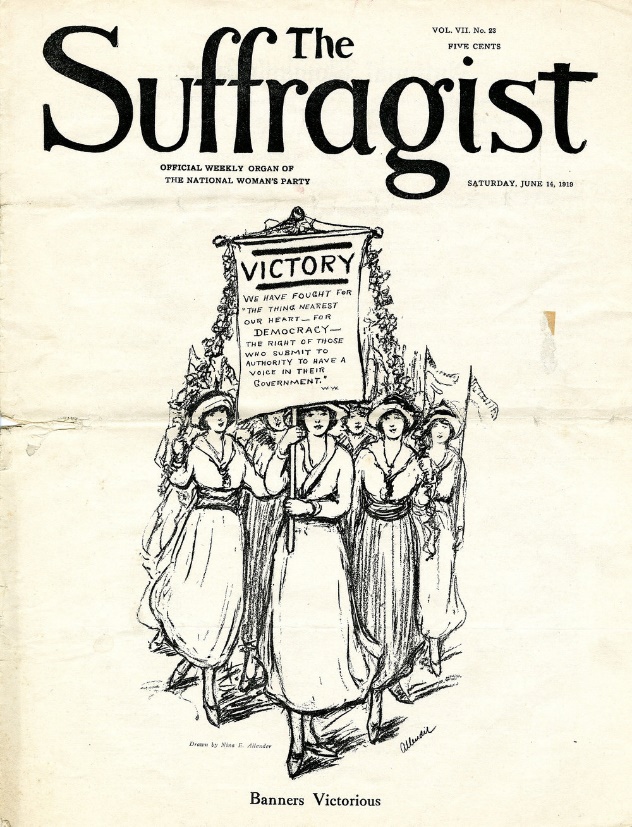 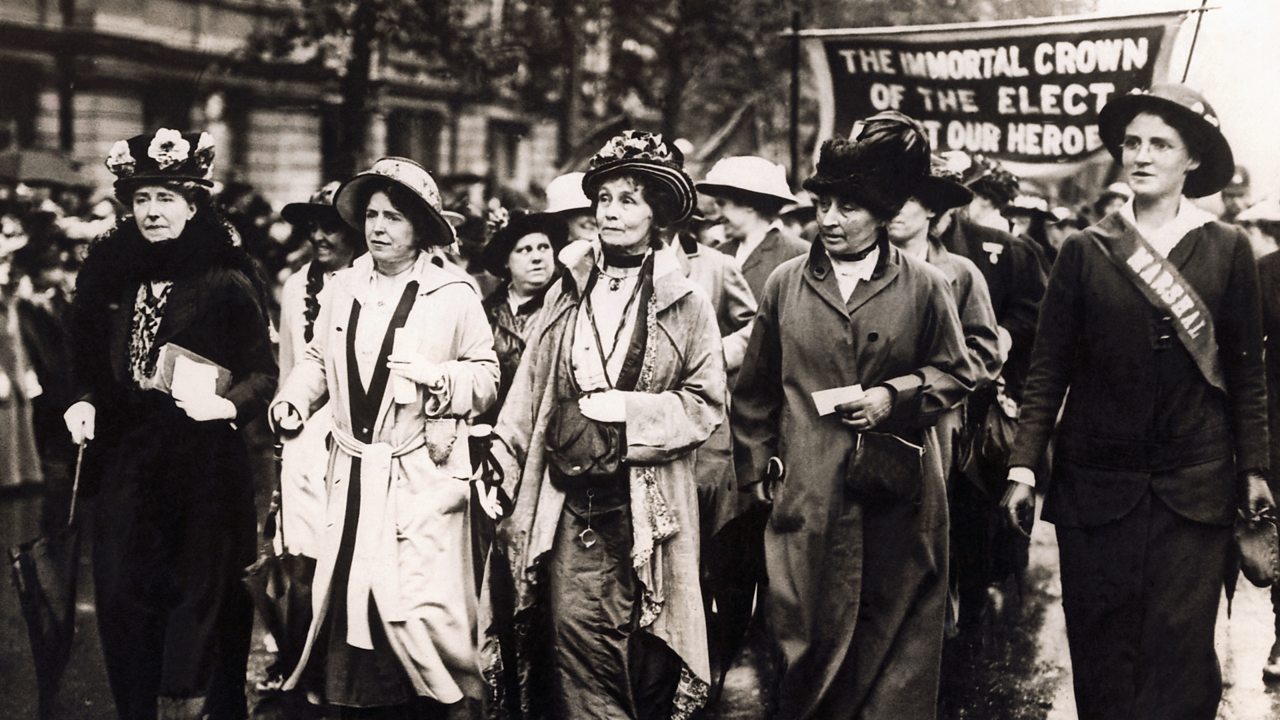 Η Έμιλι Πάνκχορστ Πολιτική Κοινωνική Ένωση Γυναικών Αγγλία 1903
16
Ι.Π. ΑΜΠΕΛΑΣ, ΠΕ02 - ΙΣΤΟΡΙΑ Γ΄ ΓΥΜΝΑΣΙΟΥ
ΜΟΥΣΙΚΟ ΣΧΟΛΕΙΟ ΧΑΝΙΩΝ 2019-20
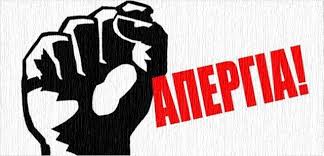 Δραστηριότητα για το σπίτι
Αφού παρατηρήσετε προσεκτικά στη βιντεοπαρουσίαση τις πολιτικές γελοιογραφίες της εποχής (τέλη 19ου αιώνα), και αξιοποιώντας τις αναφορές και το παράθεμα 1 του σχολικού βιβλίου σ. 44, να γράψετε με τον επεξεργαστή κειμένου μία σύντομη ομιλία 250 λέξεων, όπου προσπαθείτε με επιχειρήματα να ενθαρρύνετε την απεργία των εργατών (ανδρών, γυναικών και παιδιών) σε ένα εργοστάσιο της εποχής διατυπώνοντας τα αιτήματα της εργατικής τάξης.

  Έχετε υπόψη σας ότι οι άνθρωποι της εποχής ήταν κατά βάση αγράμματοι, επομένως ο λόγος σας είναι αναγκαίο να είναι απλός, κατανοητός, με λιτές και συνθηματικές διατυπώσεις, παρατακτική σύνδεση και συναισθηματικά φορτισμένο ύφος.
17
Ι.Π. ΑΜΠΕΛΑΣ, ΠΕ02 - ΙΣΤΟΡΙΑ Γ΄ ΓΥΜΝΑΣΙΟΥ
ΜΟΥΣΙΚΟ ΣΧΟΛΕΙΟ ΧΑΝΙΩΝ 2019-20
Ευχαριστούμε για την προσοχή σας!
Η διάρθρωση των πληροφοριών βασίζονται στο σχολικό βιβλίο της Γ΄ Γυμνασίου Δ.Ε. 13.
Οι φωτογραφίες προέρχονται κατά κύριο λόγο από την ελληνική, αγγλική και γαλλική έκδοση της Wikipedia και χρησιμοποιούνται για εκπαιδευτικούς σκοπούς. 
Η παρουσίαση δεν έχει κερδοσκοπικό χαρακτήρα.